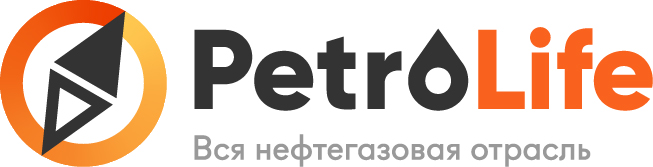 Руководитель проекта – Владимир Литвин
Москва, 2018
Ежедневные проблемы
Поставщики
Заказчики
Трата времени на поиск контрагентов
Трата ресурсов на непрофильные работы
Нет инструмента экспресс-оценки рисков
Нет инструмента экспресс-оценки рисков
Нет эффективных каналов продвижения
Нет актуальной информации о продукции компаний
Отсутствие базовых/средних цен
Отсутствие качественных аналитических данных
2
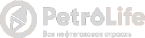 Вся нефтегазовая отрасль
Крупнейшая база
Вы получите доступ к актуально базе более чем 800 услуг и 50 000 наименований продукции от поставщиков со всей России
PetroLife – это отечественный сервис для повышения эффективности взаимодействия между заказчиками и поставщиками. Рабочее пространство будущего для быстрого поиска и выбора наиболее выгодных предложений
Прямое взаимодействие
Заявки получат все поставщики, которые могут выполнить требуемую услугу или поставку продукции на сегодняшний день
Прорывные технологии
Компании сокращают свои расходы на 10-50% и пользуются умным подбором контрагента благодаря информационно-аналитическому сервису PetroLife
3
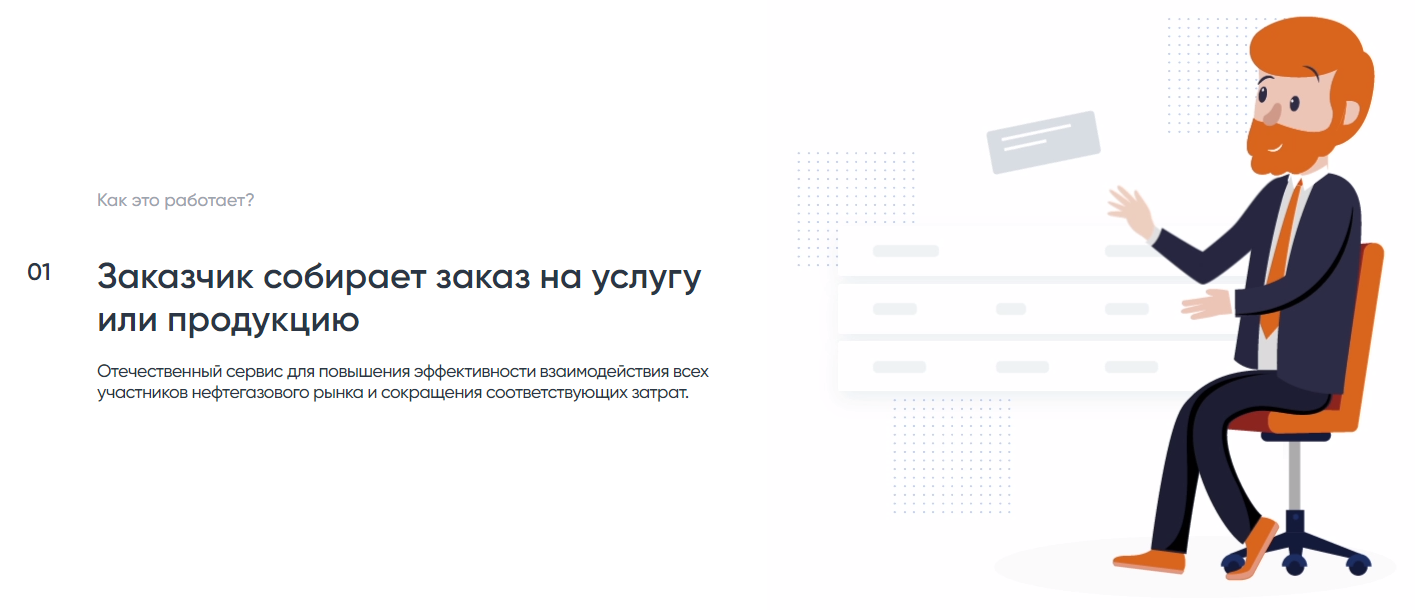 С помощью умного поиска заказчик находит требуемую услугу или продукцию. Используя систему формирования заявки, пользователь уточняет данные по заказу (например, технические характеристики оборудования)
4
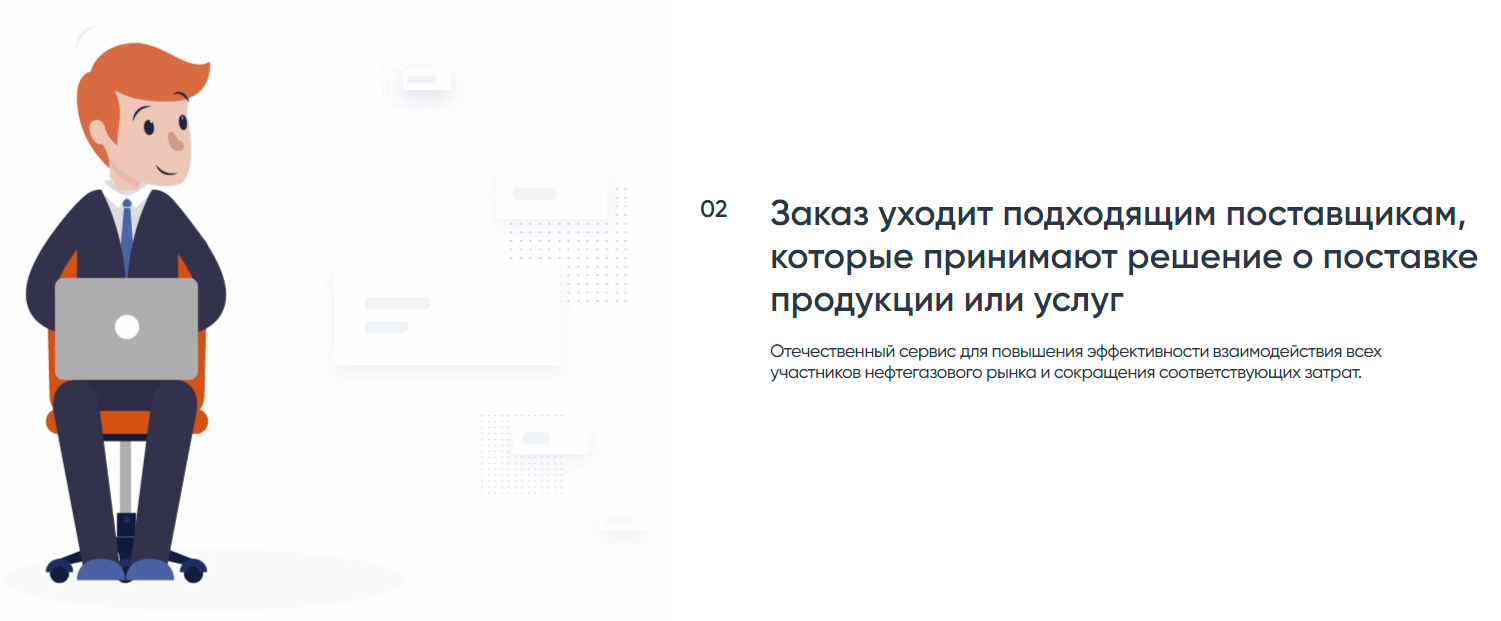 Заявка заказчика поступает ко всем компаниям, которые могут выполнить требуемые работы или поставку продукции
После получения заявки в личный кабинет поставщики сообщают условия, по которым они готовы работать (сроки, цена, условия оплаты и доставки). Эти данные видит только заказчик
5
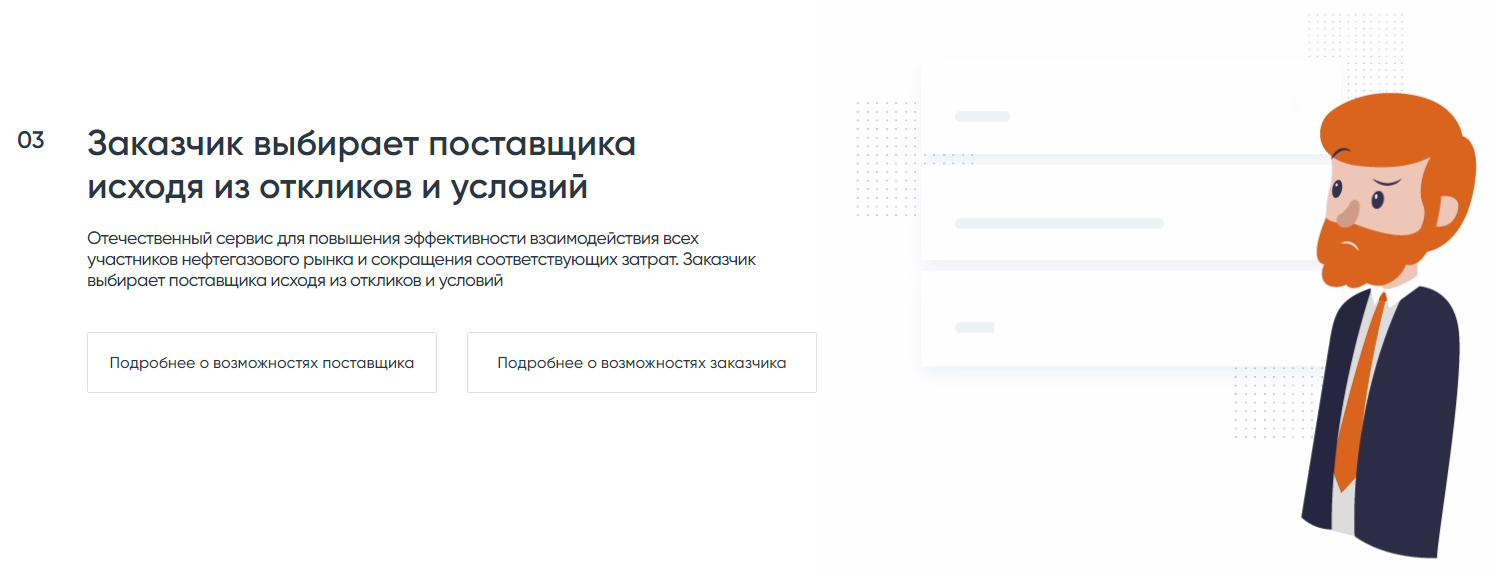 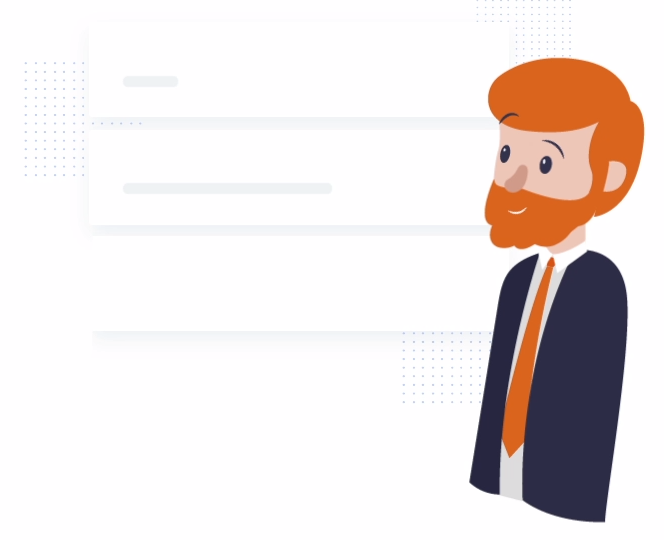 Заказчик выбирает лучшего поставщика по своим критериям
После ответа компаний на заявку заказчика, в его личном кабинете появляется сводная информация об условиях, по которым поставщики готовы взаимодействовать (сроки, цена, условия оплаты и доставки). Аналитическая система PetroLife позволяет задать необходимые критерии для сравнения предложенных условий, Вы можете выбрать оптимального поставщика для заключения контракта
6
Анализ процесса закупки
Текущий процесс
С использованием сервиса PetroLife
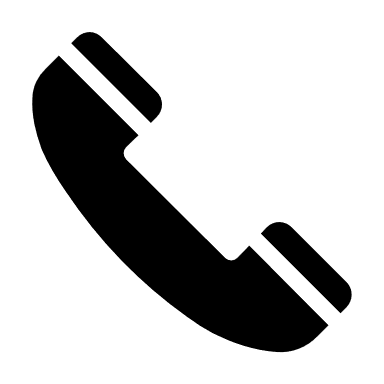 Обзвон знакомых для получения контактов (от 1 до 2 дней)
Поиск компаний с нужными услугой или оборудованием
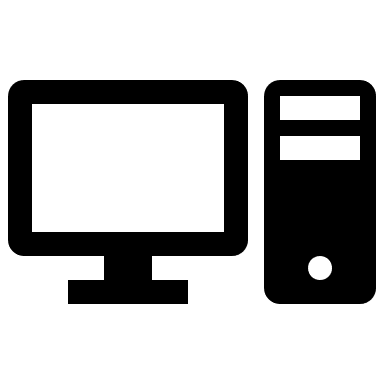 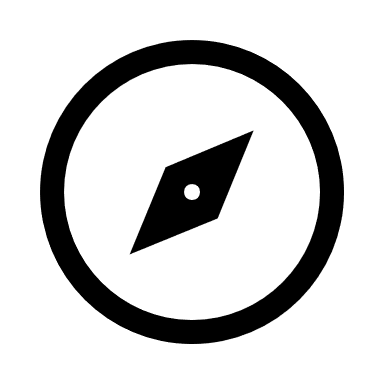 Поиск старых контактов на компьютере (от 5 до 15 мин)
Поиск через сайт PetroLife (1 мин)
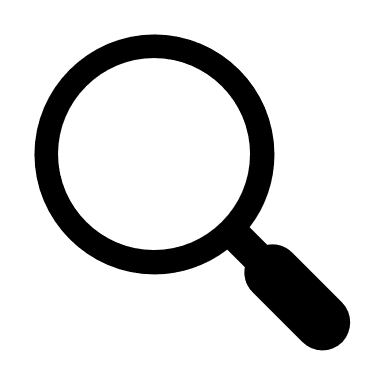 Поиск компаний в интернете (от 5 до 15 мин)
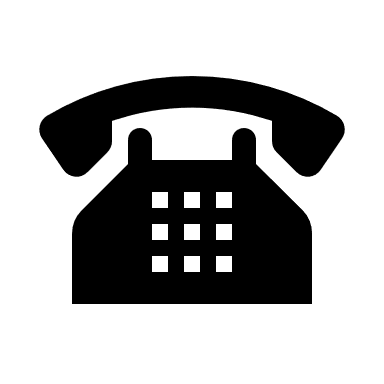 Обзвон компаний для уточнения возможностей (от 1 до 2 дней)
Формирование заявки и рассылка по компаниям
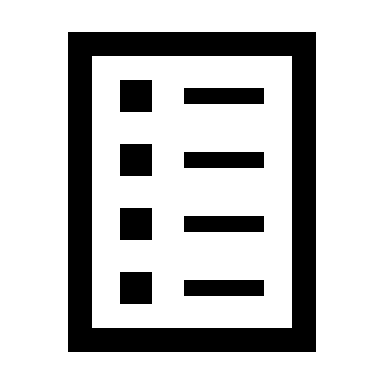 Заполнение стандартизированной формы PetroLife и отправка (5 мин)
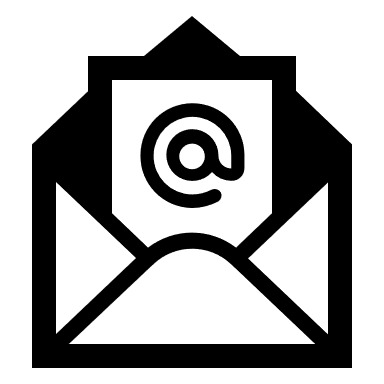 Рассылка заявок по компаниям (от 5 до 15 мин)
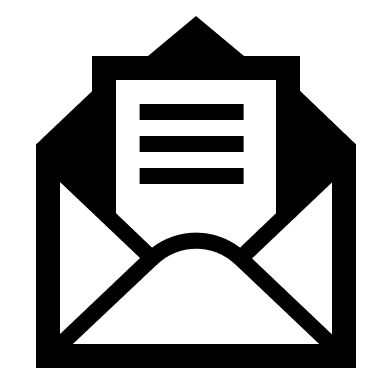 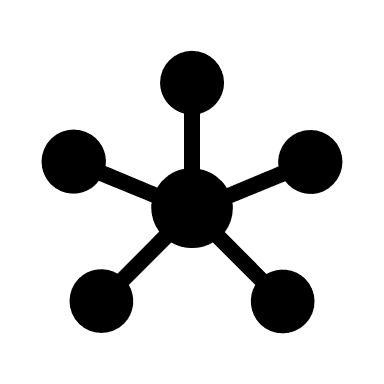 Сбор информации от компаний (от 2 до 5 дней)
Сбор информации от компаний (от 2 до 14 дней)
Сбор и анализ предложений
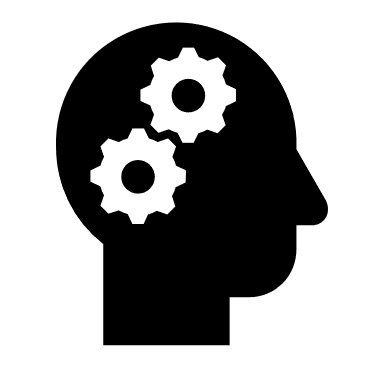 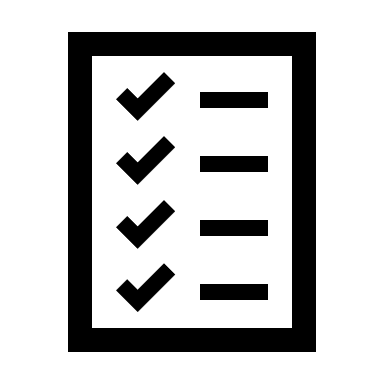 Сравнение предложений с использованием аналитического ядра PetroLife (5 мин)
Систематизация и анализ информации (от 2 до 8 часов)
Итого
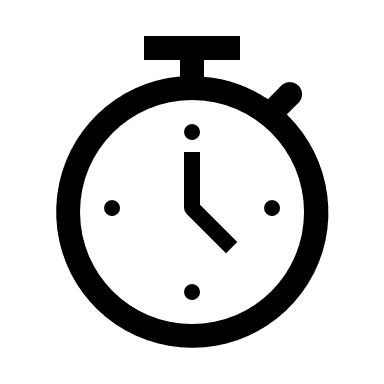 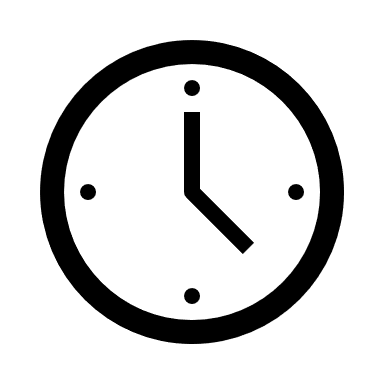 Общее время (от 2 до 5 дней)
7
Общее время (от 4,5 до 19 дней)
Выгоды для бизнеса при использовании сервиса PetroLife
Поставщики
Заказчики
Удобный сервис для продвижения услуг/продукции
Экономия времени и денег на поиск контрагентов
Экспресс-анализ компаний на благонадежность
Экспресс-анализ заказчика на благонадежность
Аналитические сводки по запросам заказчиков
Актуальная информация о продукции компаний
Контроль за входящими запросами
Отображение базовых/средних цен в личном кабинете
Легкое формирование статистики по работе с заявкам
Только целевые заявки и обратная связь по решению заказчика
8
Специальное предложение для участников семинара!
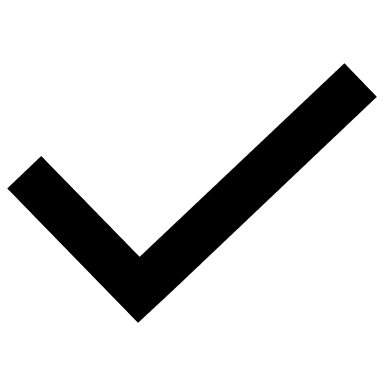 Перейди на сайт
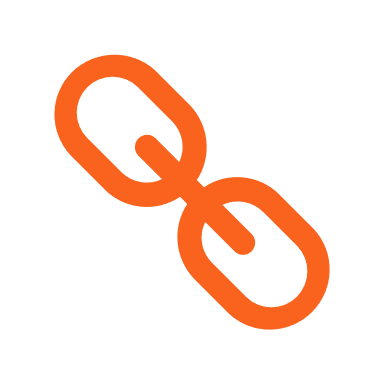 Petrolife.org
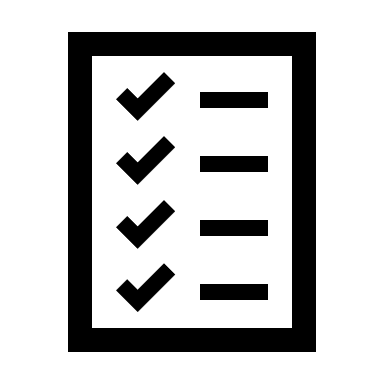 пройди простую регистрацию
используй промокод PL1
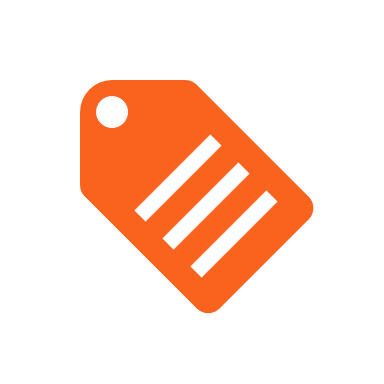 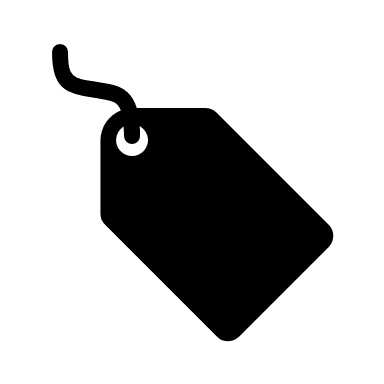 и забронируй скидку 25% на премиум аккаунт
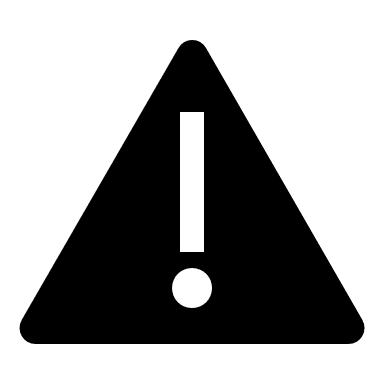 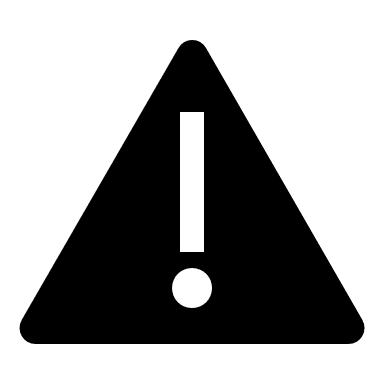 Предложение активно до вечера субботы
9
Пример формирования заявки на оборудование
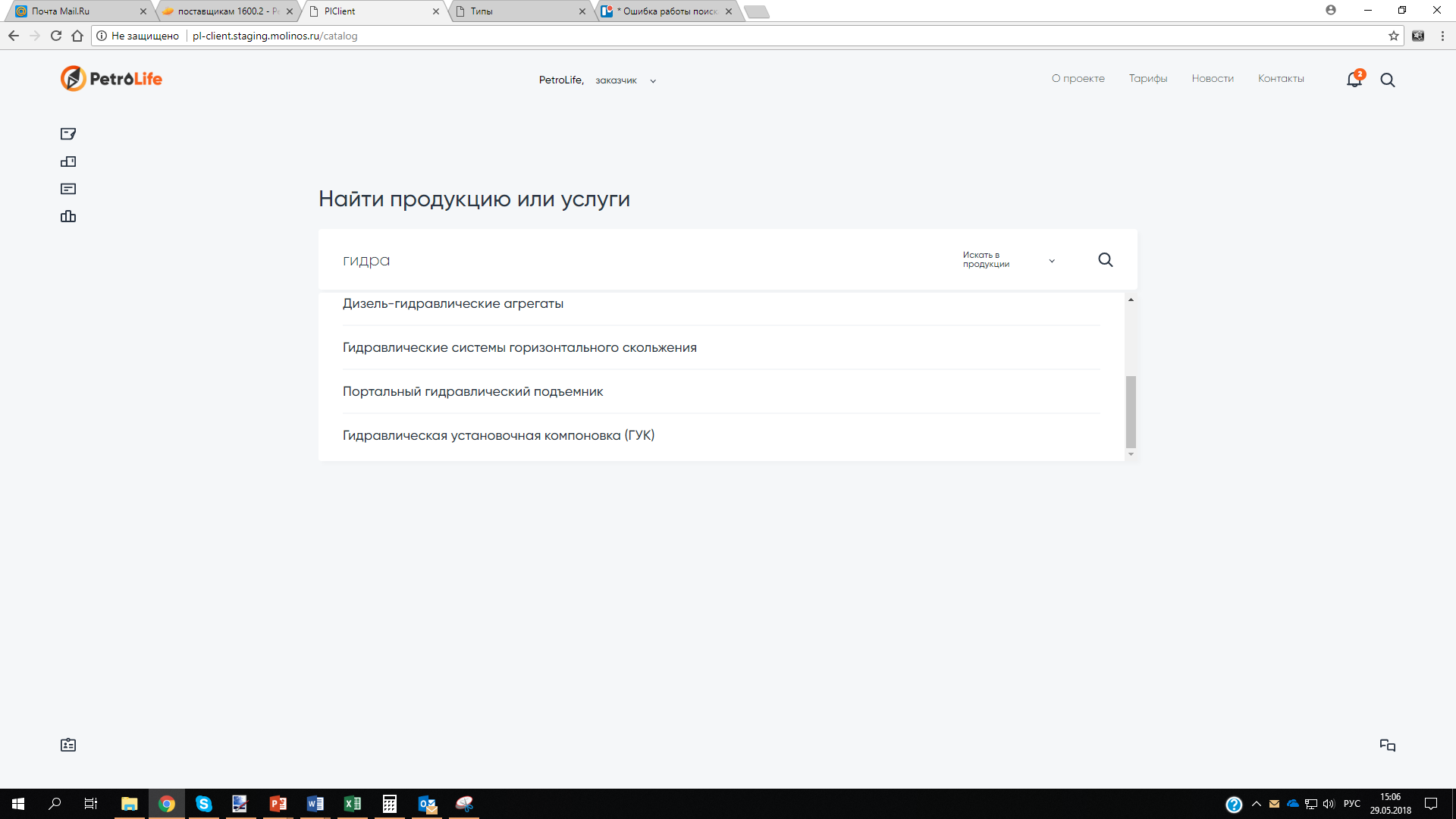 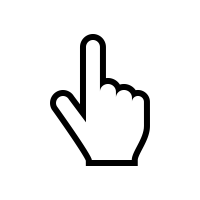 10
Пример формирования заявки на оборудование
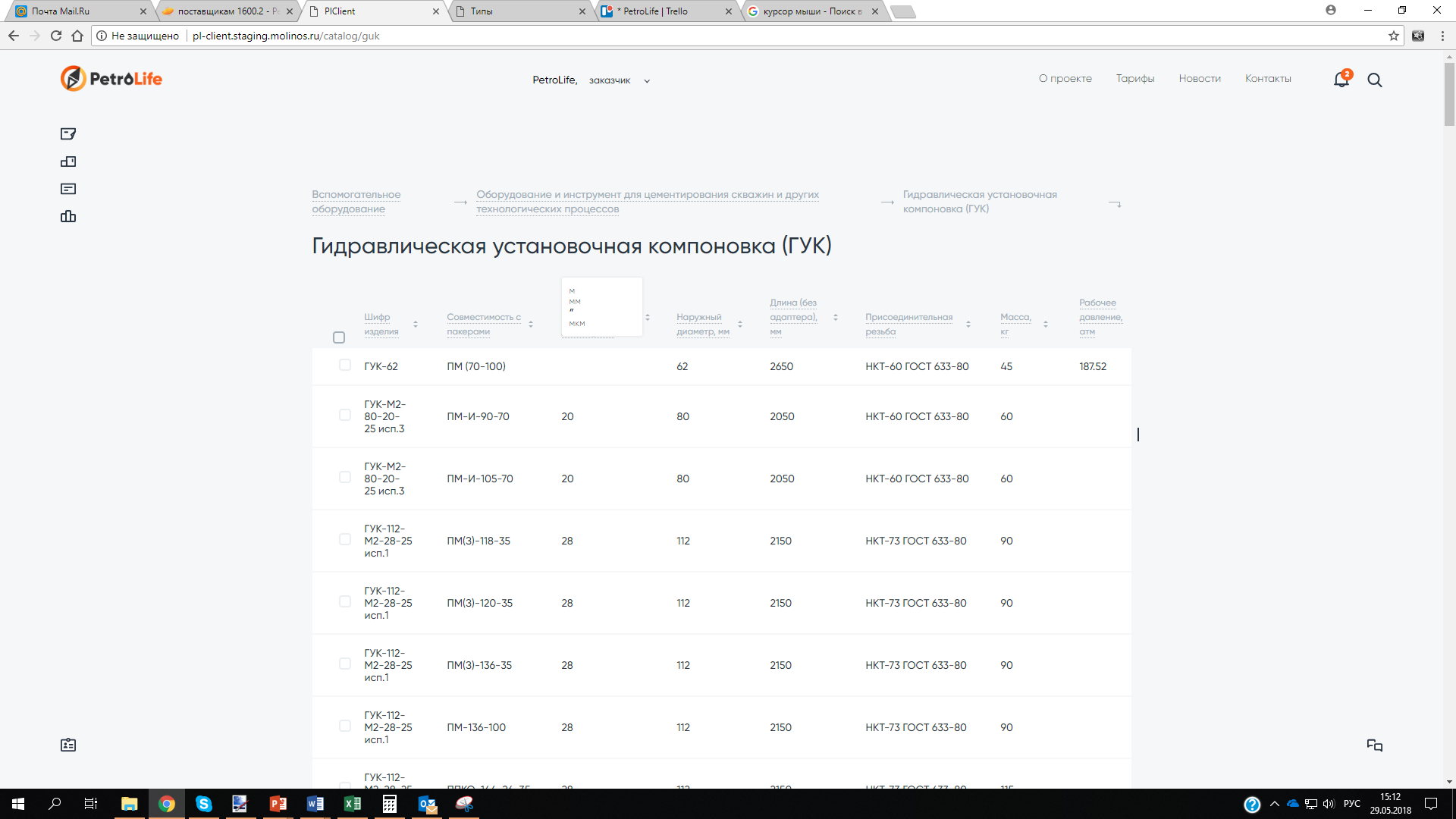 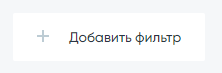 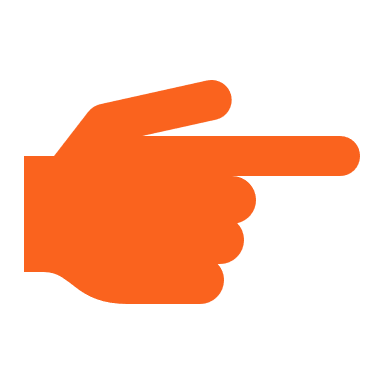 11
Пример формирования заявки на оборудование
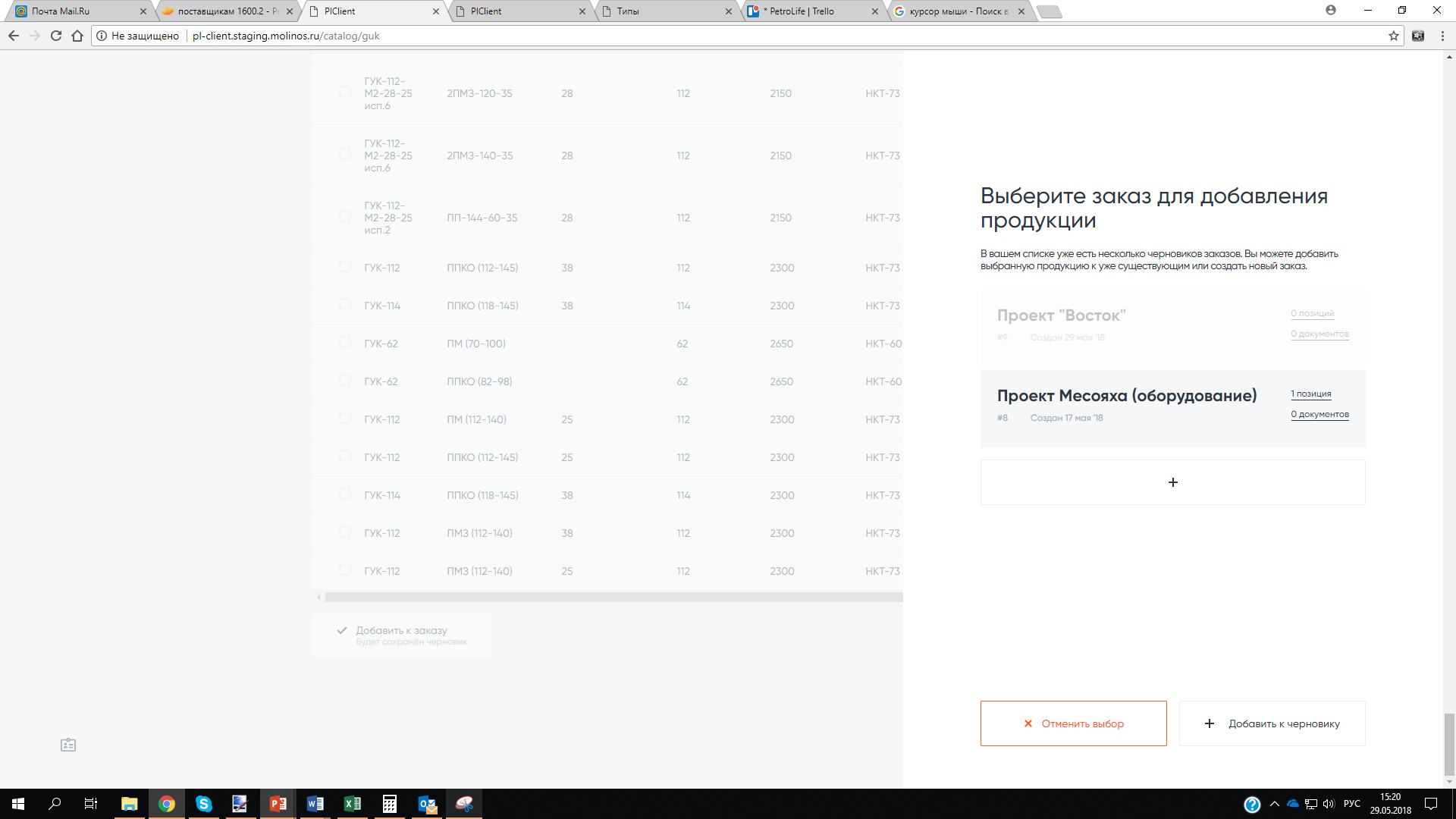 12
Пример формирования заявки на оборудование
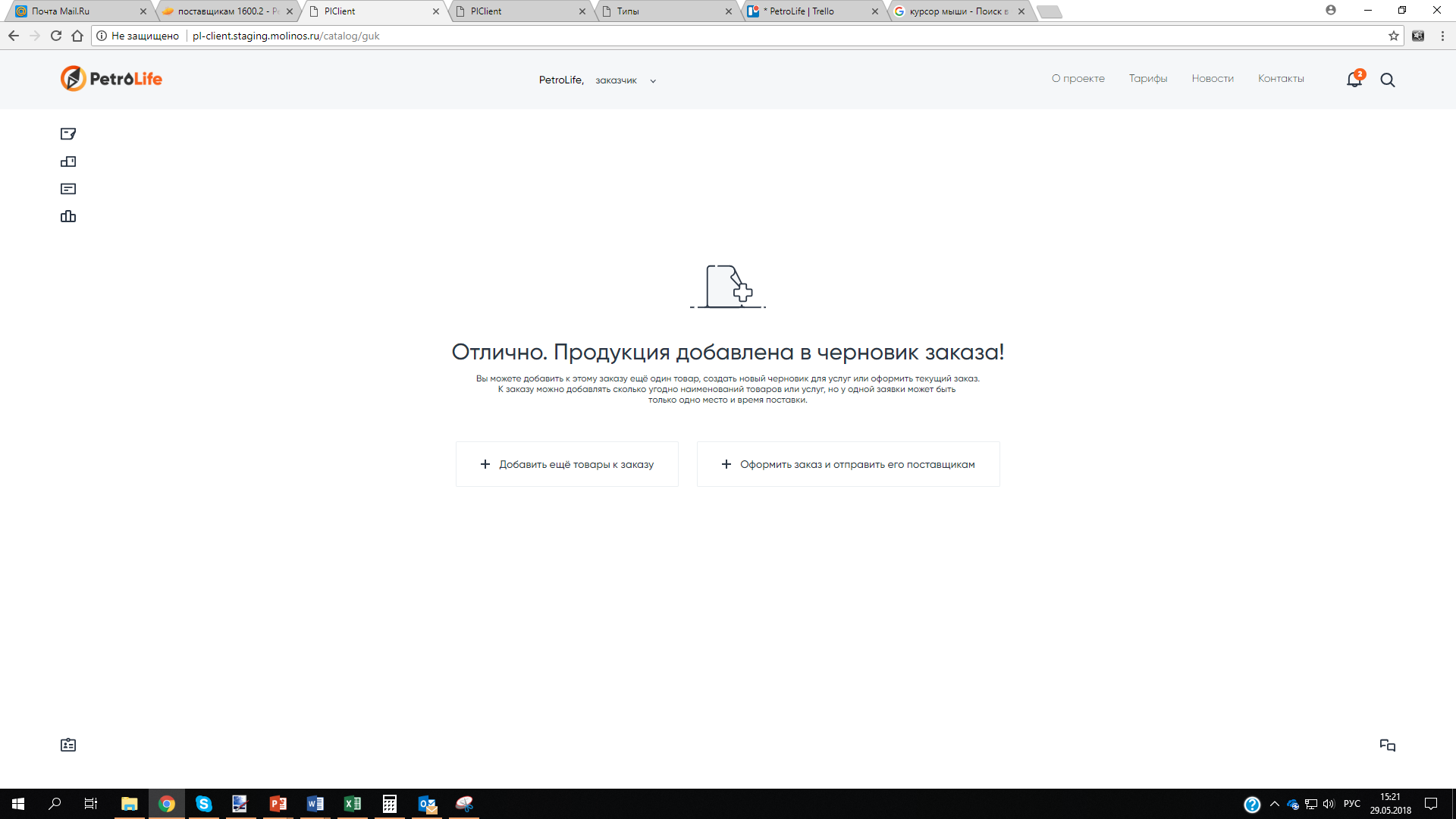 13
Пример личного кабинета поставщика
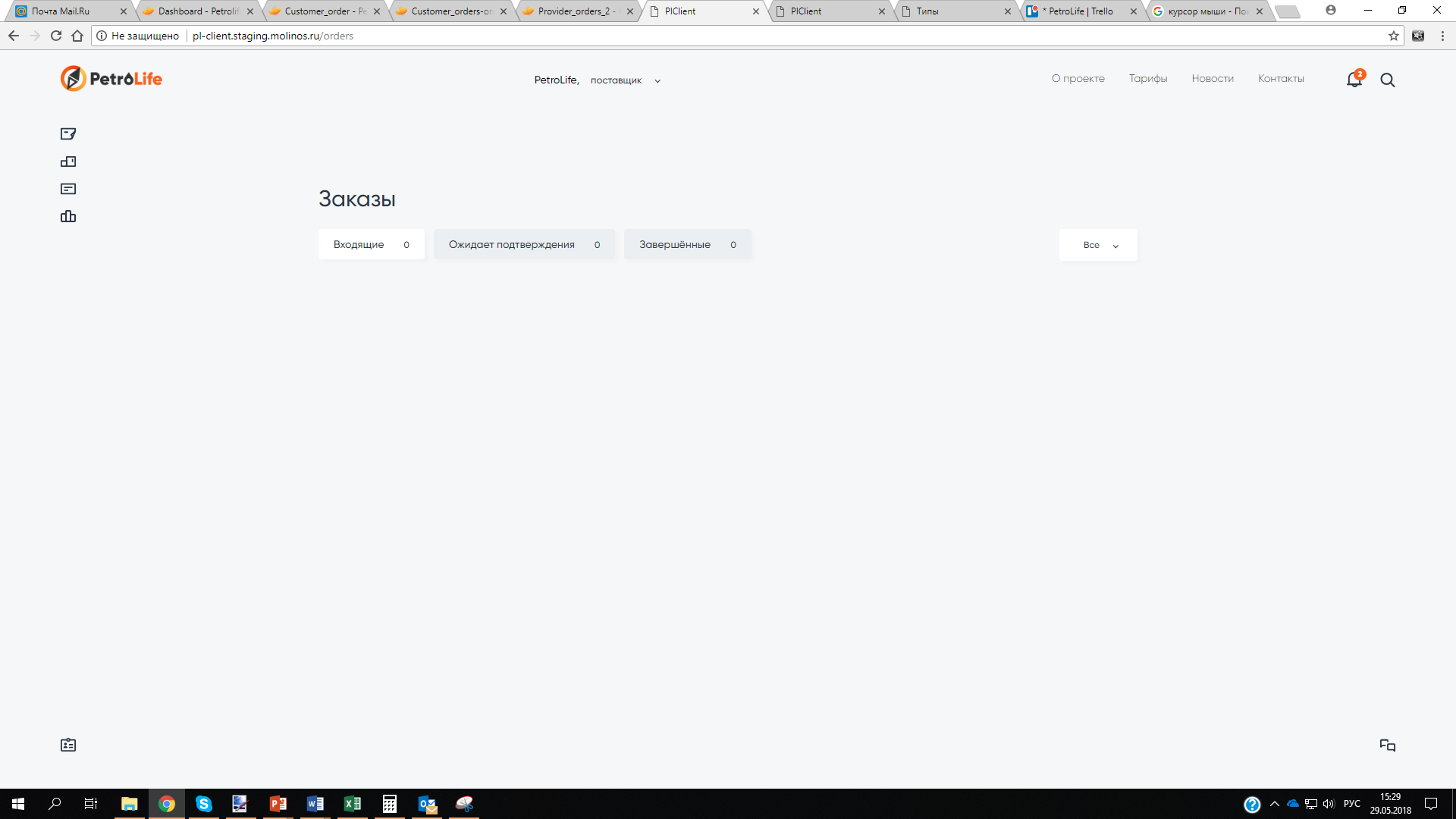 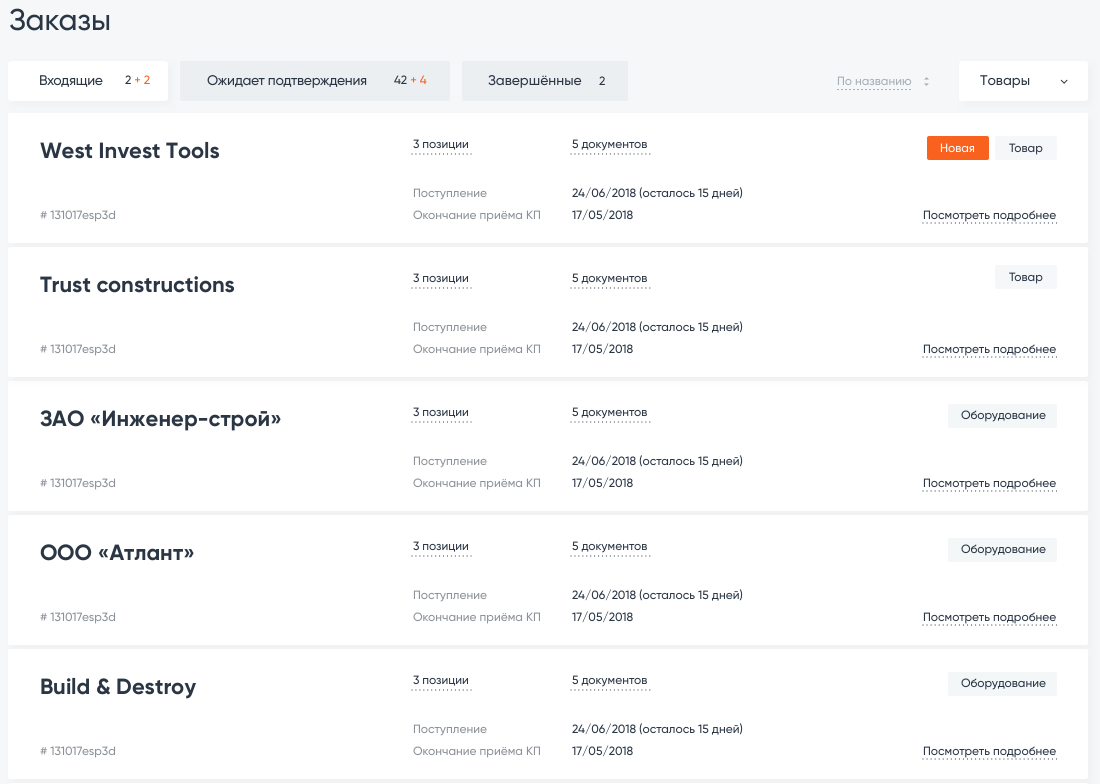 14
Выбор поставщика
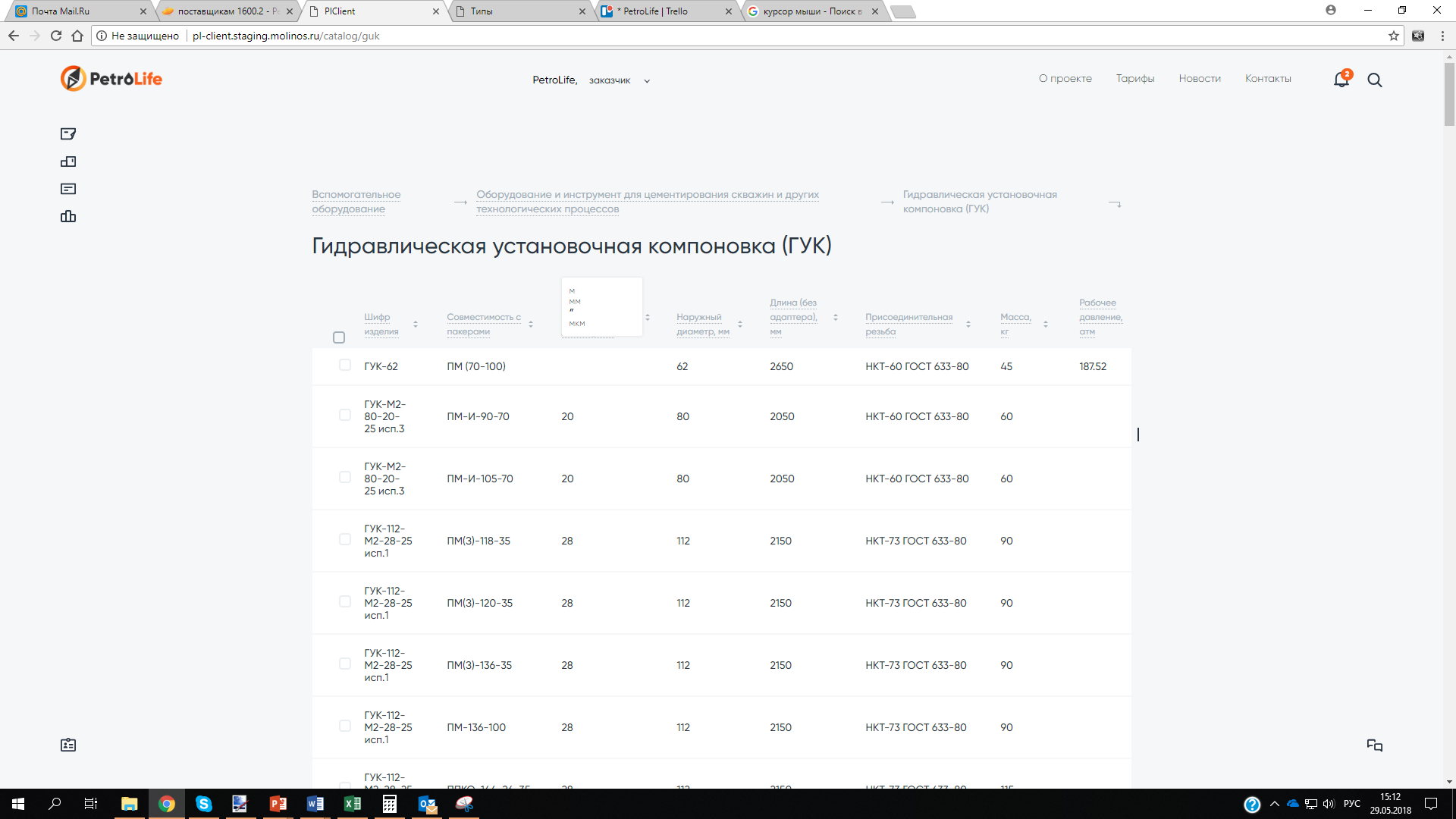 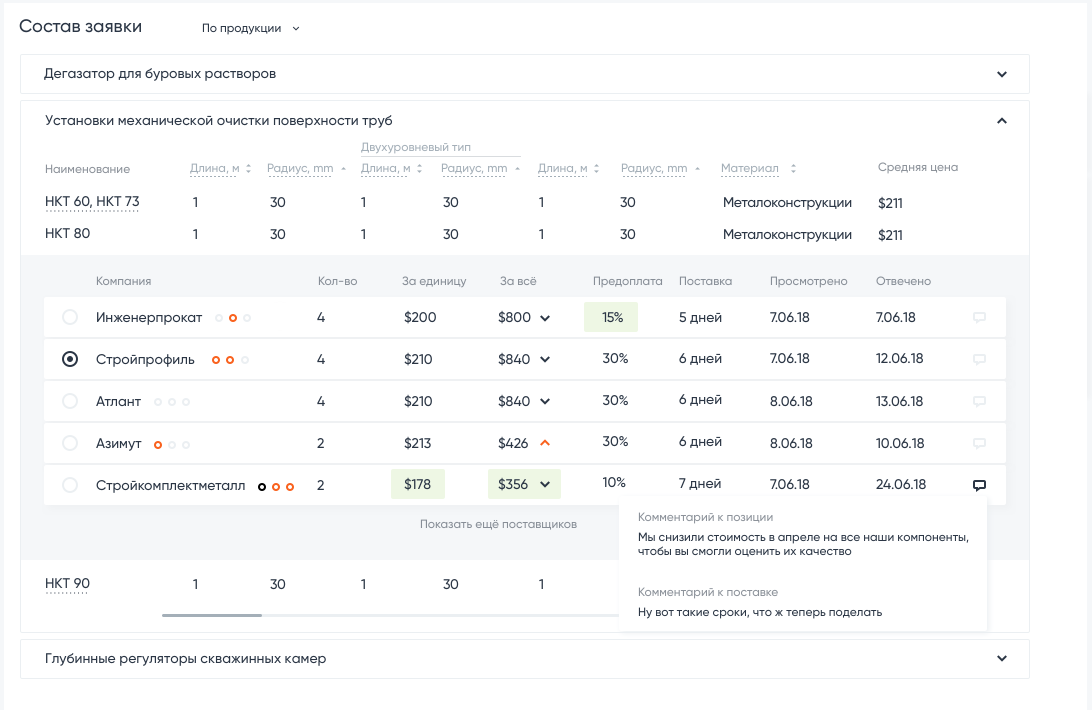 15